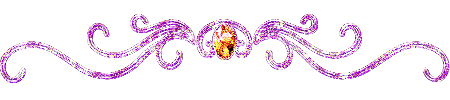 Здоровьесберегающее сопровождение урока математики
Prezentacii.com
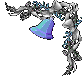 “Забота о здоровье – это важнейший труд воспитателя. 
От жизнедеятельности  детей зависит  их духовная жизнь,
мировоззрение, умственное развитие, прочность знаний,
                                                                  вера в свои силы…”

В.А.Сухомлинский
Внедряя элементы здоровьесберегающей технологии в учебный процесс, можно определить следующие  цели:- создание комфортной образовательной среды на основе индивидуально-дифференцированного подхода к работе с учащимися; - создание условий для успешной социализации различных категорий учащихся с учетом состояния их физического и морально-психологического здоровья, возрастных и индивидуальных особенностей; - анализ, обобщение и распространение опыта использования здоровьесберегающих технологий на уроках математики и во внеурочное время.
задачи:•   Проведение сравнительного анализа состояния здоровья, режима дня, учебной нагрузки и объема домашних заданий учащихся. •   Формирование осознанной потребности учащихся в здоровом образе жизни. •   Педагогическая и психологическая поддержка процесса социализации учащихся. •   Повышение физической и санитарно-гигиенической культуры учащихся. •   Предупреждение (профилактика) как внутренних, так и внешних причин неуспеваемости учащихся, развитие мотивации к обучению. •   Создать методическую копилку по здоровьесберегающим технологиям.
В качестве примера рассмотрим урок по теме: «Меры времени»
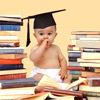 Здоровьесберегающие задачи:    1. Предупреждение близорукости и нарушений осанки учащихся.   2. Увеличение активности учащихся на уроке, снятие напряжения различных групп мышц.   3 Развитие наблюдательности, памяти, воображения.   4.Создание доброжелательной обстановки для принесения детям чувства удовлетворения, лёгкости, радости и желания прийти на занятие снова.
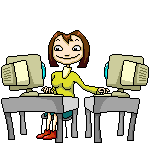 ХОД УРОКА
Меры  времени
Готовность №1 Готовы ли мы к уроку?
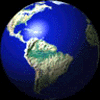 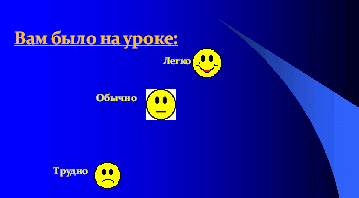 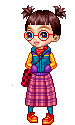 Следует помнить, что на состояние здоровья оказывают большое влияние  эмоциональные разрядки: шутка, улыбка, музыкальная минутка, небольшое стихотворение, оценка, похвала, поддержка.